Композиція у декоративномумистецтві: 
цілісність форми і декору; орнаментальна композиція(стрічкова, сітчаста);декоративна композиція(симетрія, асиметрія, рівновага).
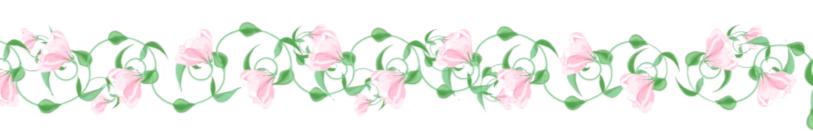 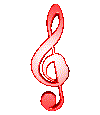 Декоративна Композиція 
в стрічці
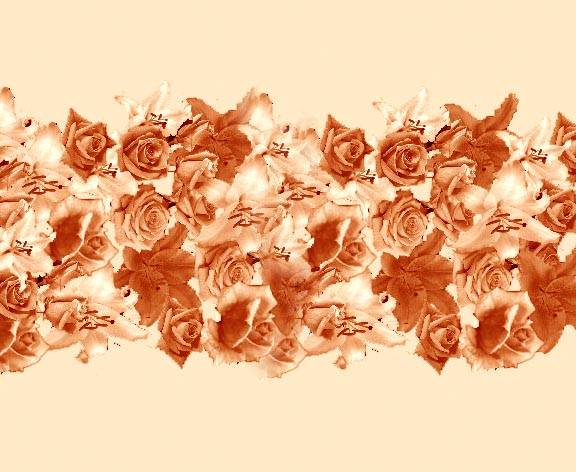 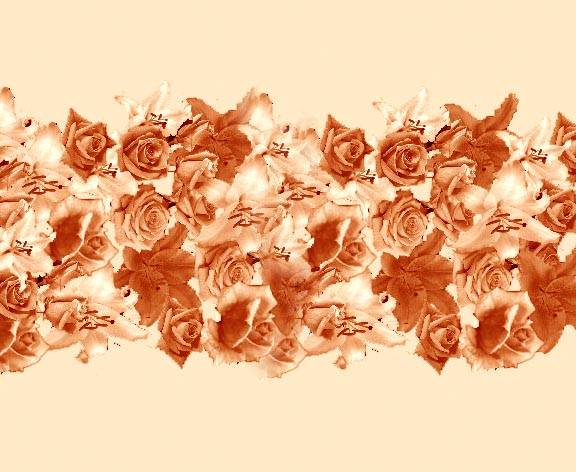 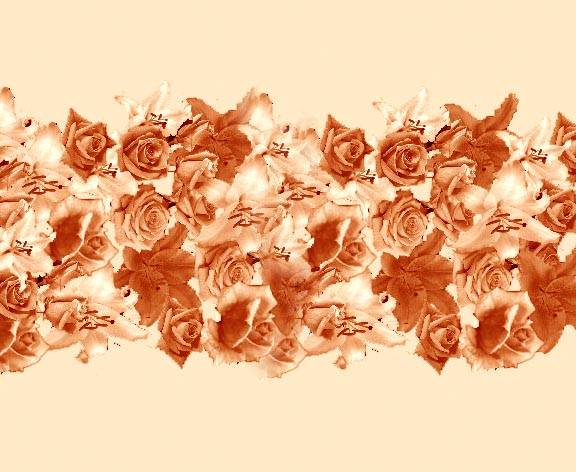 Сітчаста композиція
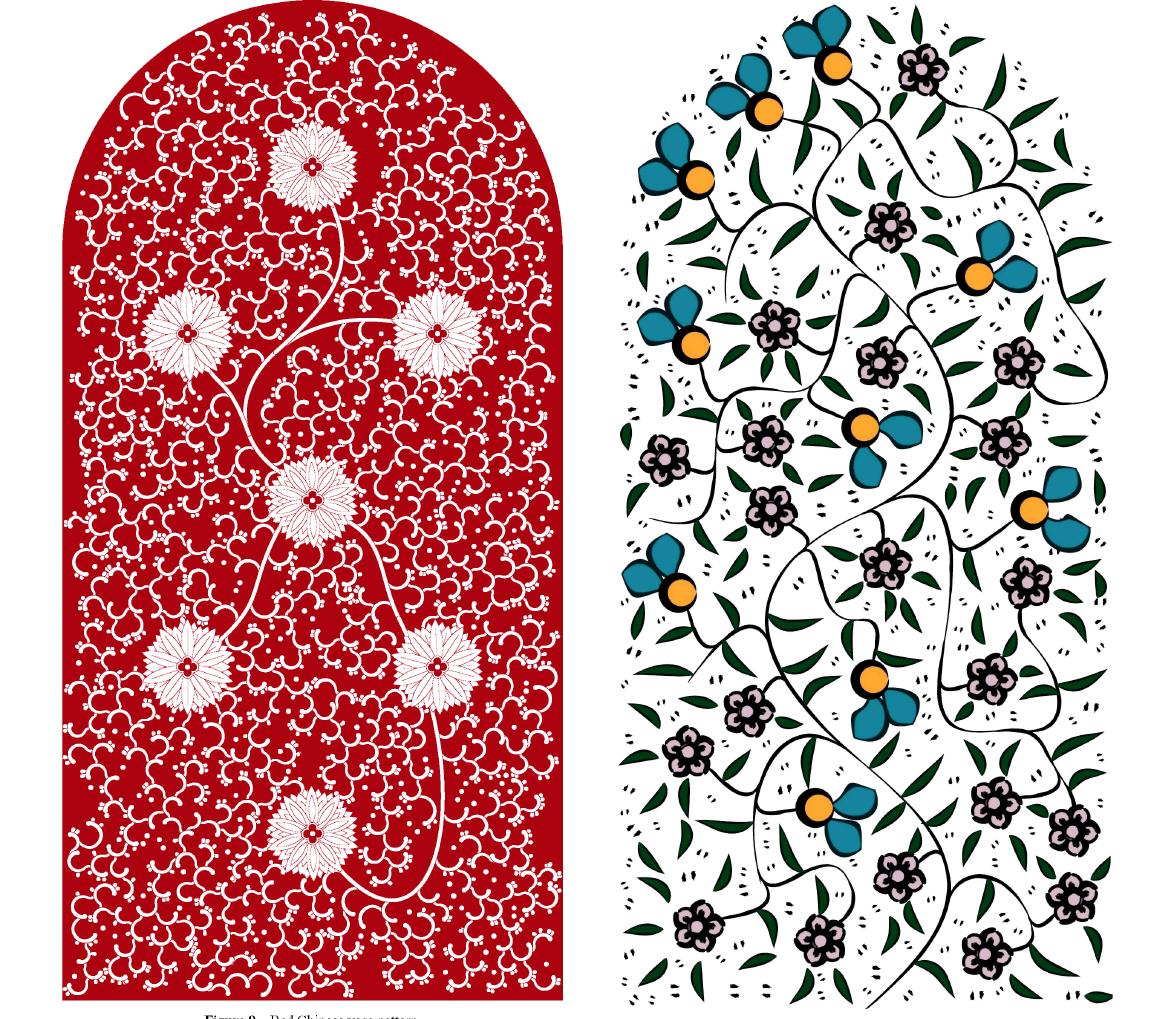 Симетрична композиція
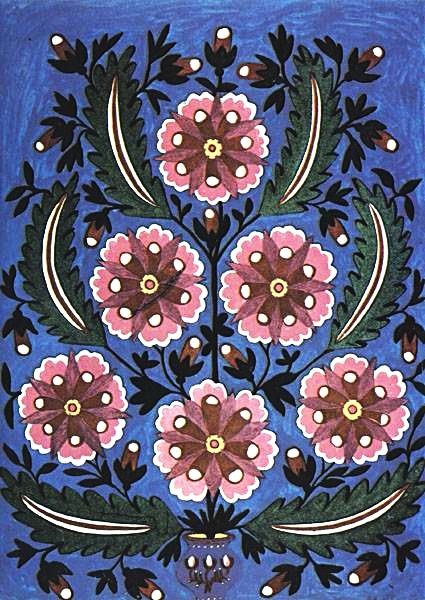 Асиметрична композиція
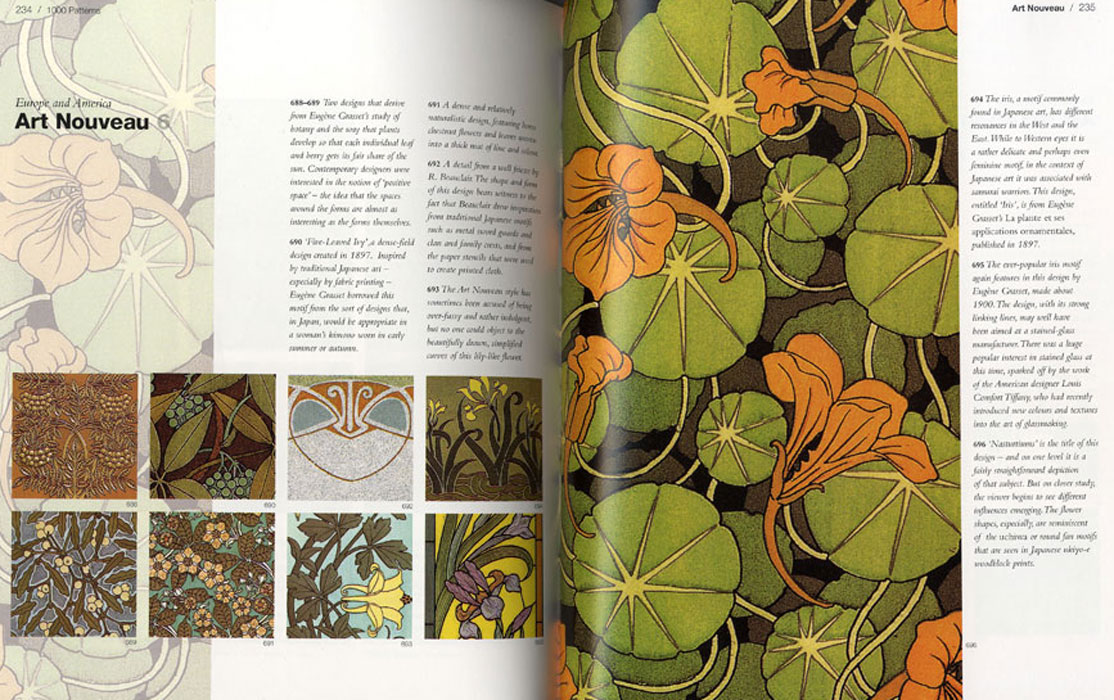 “Їде осінь на коні”  Марія Приймаченко        Асиметрична композиція
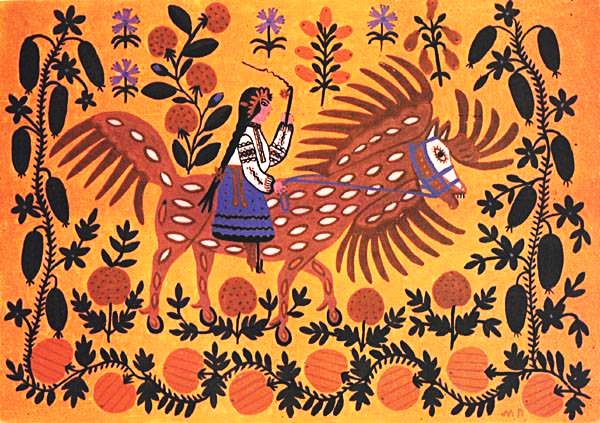 Прийом: відкритий мікрофон
Уяви, що ти прокинувся, а перед тобою автор картини «Їде осінь на коні», сама Марія Приймаченко.
 Про що б ти її запитав?
Раппорт
Раппорт-це частина  візерунка на тканини, вишивці, малюнку, що весь час повторюється.
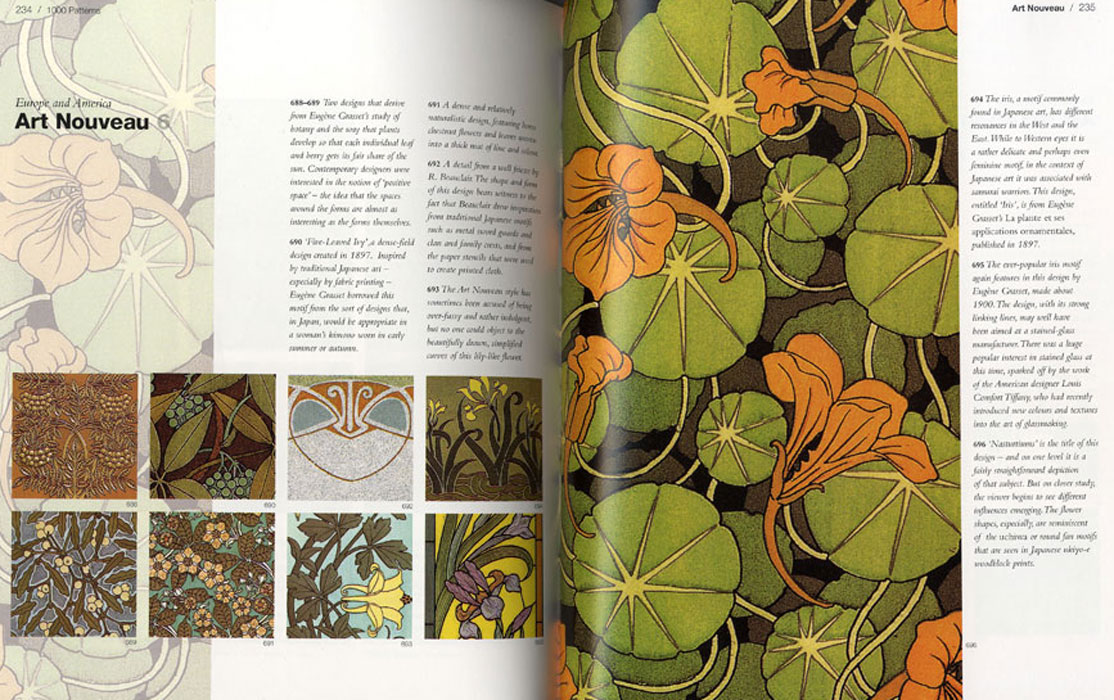 Орнамент з рапортів
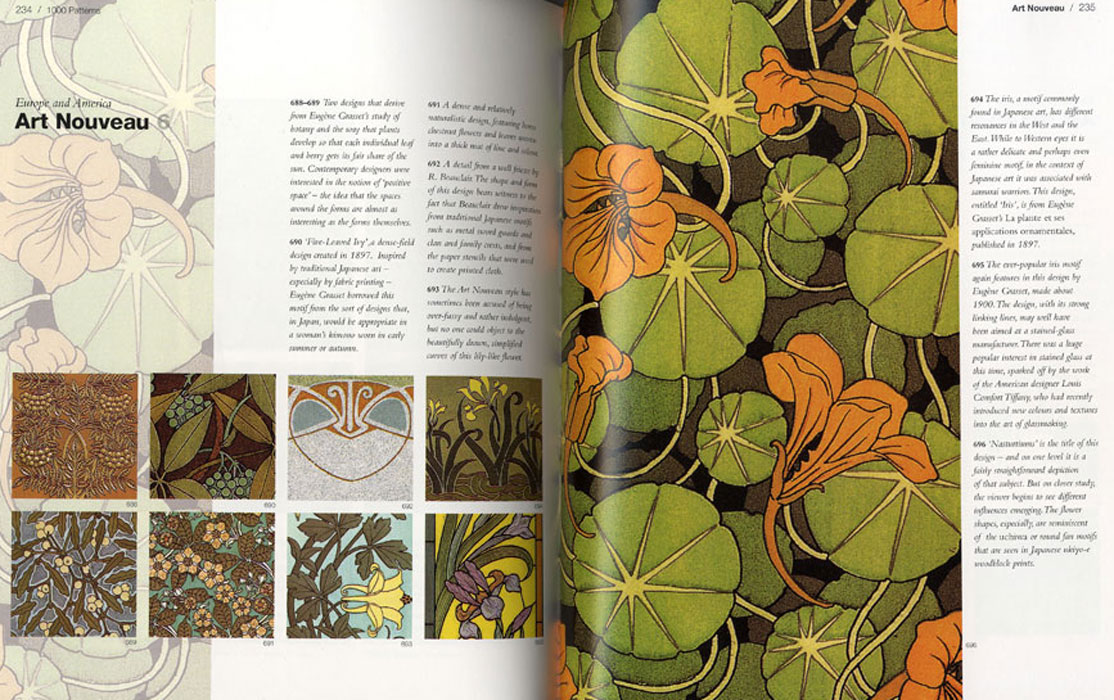 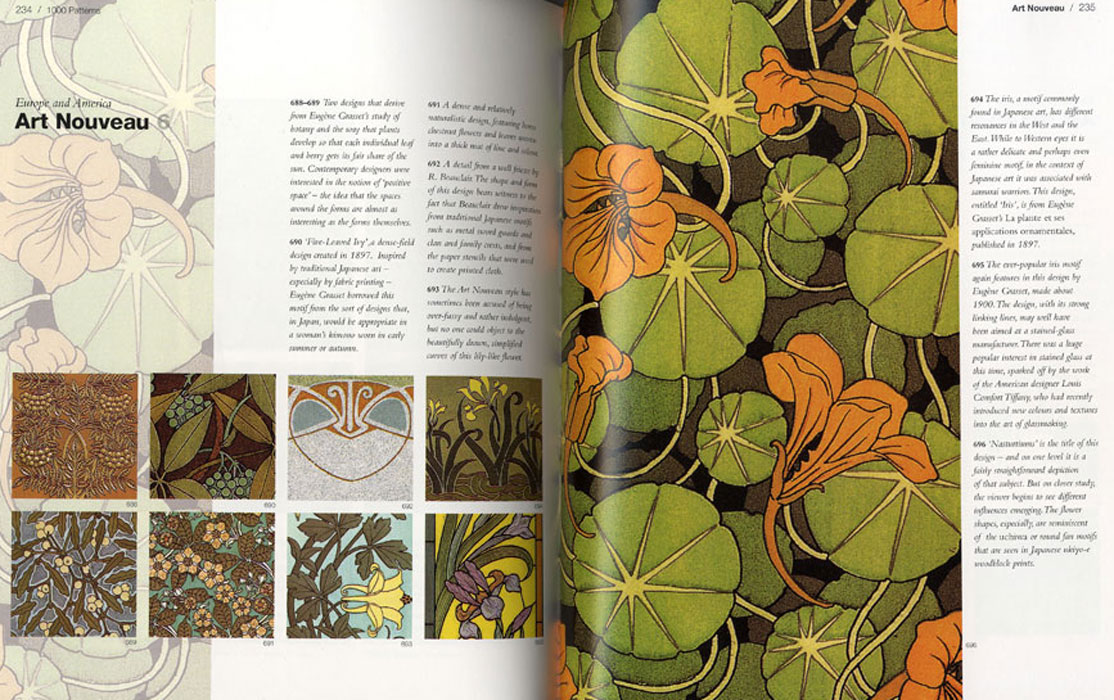 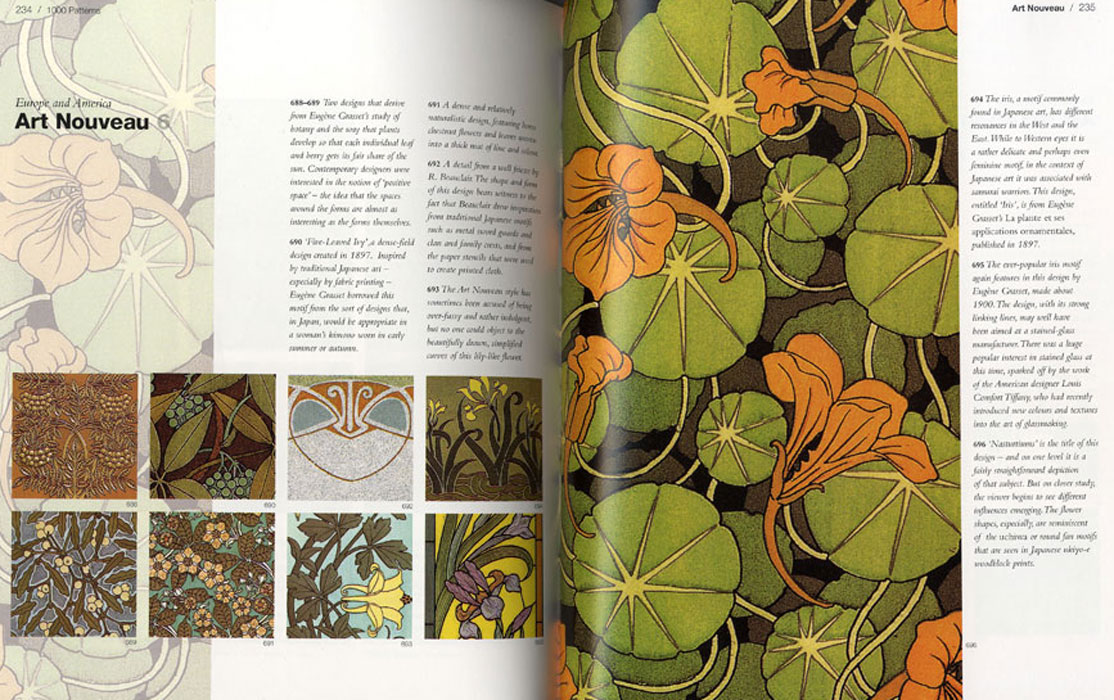 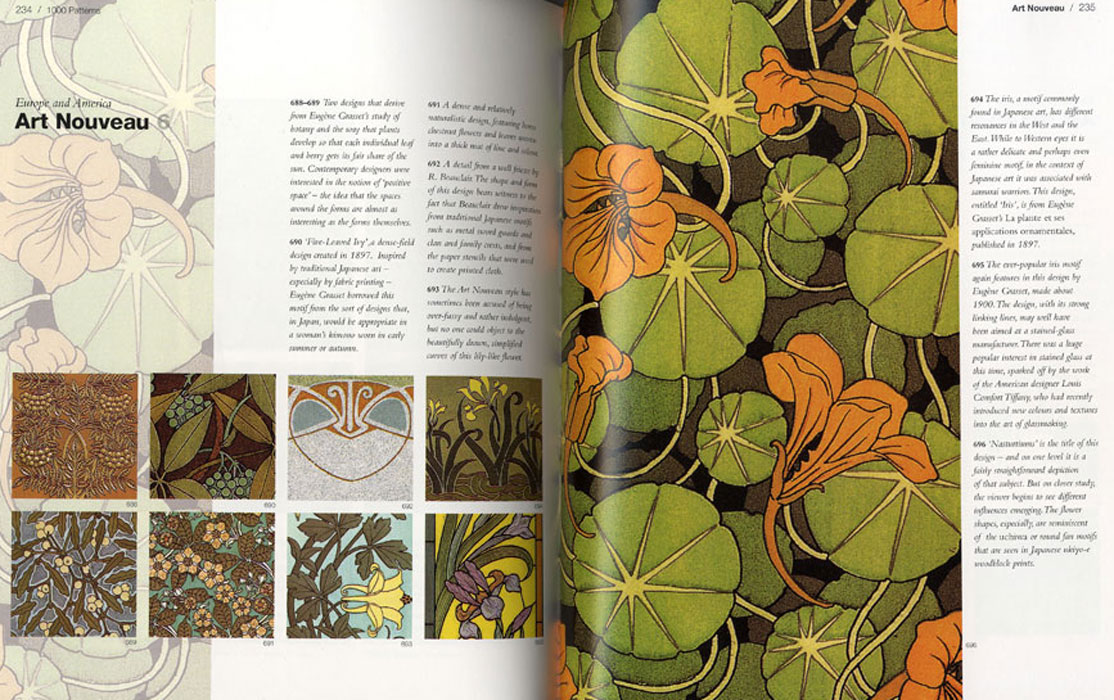 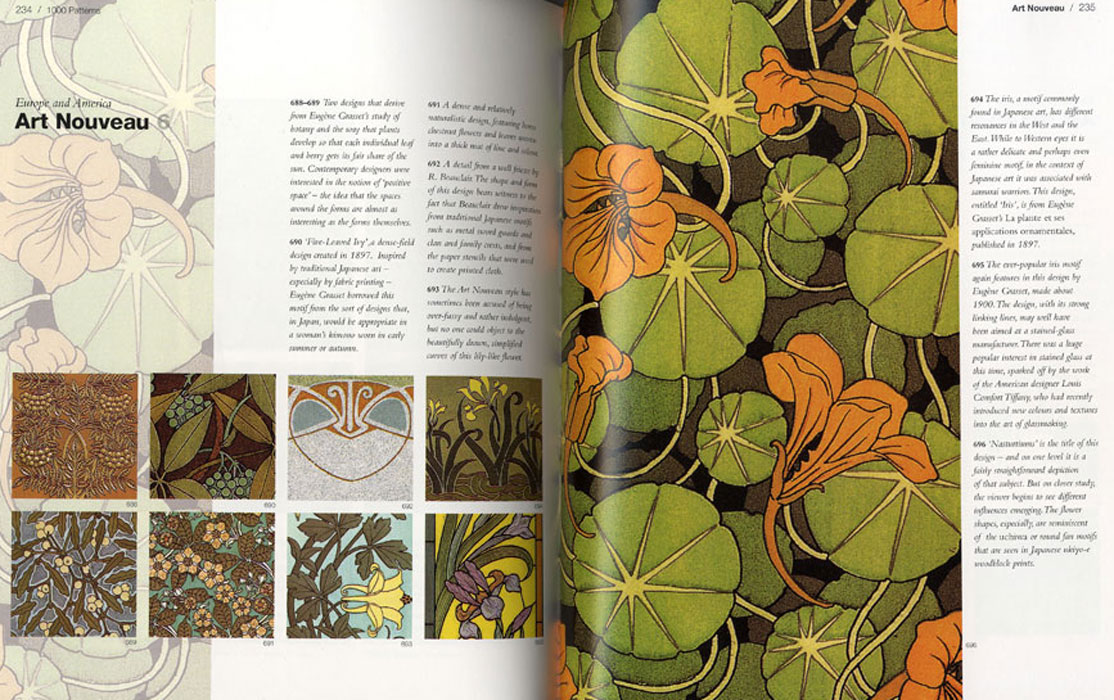 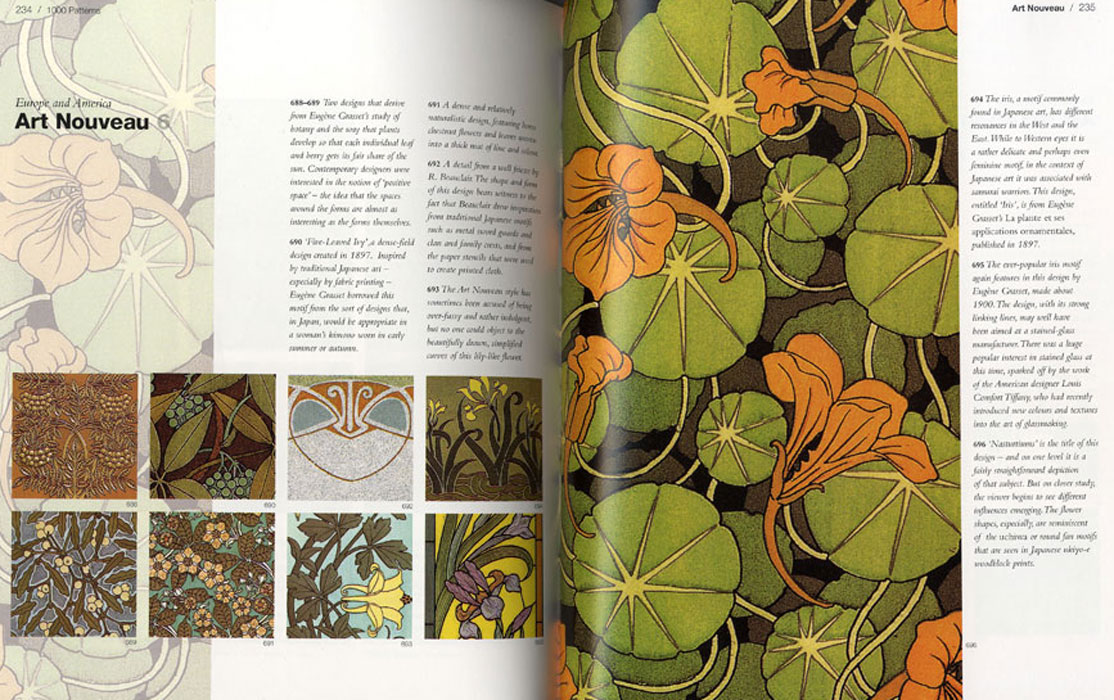 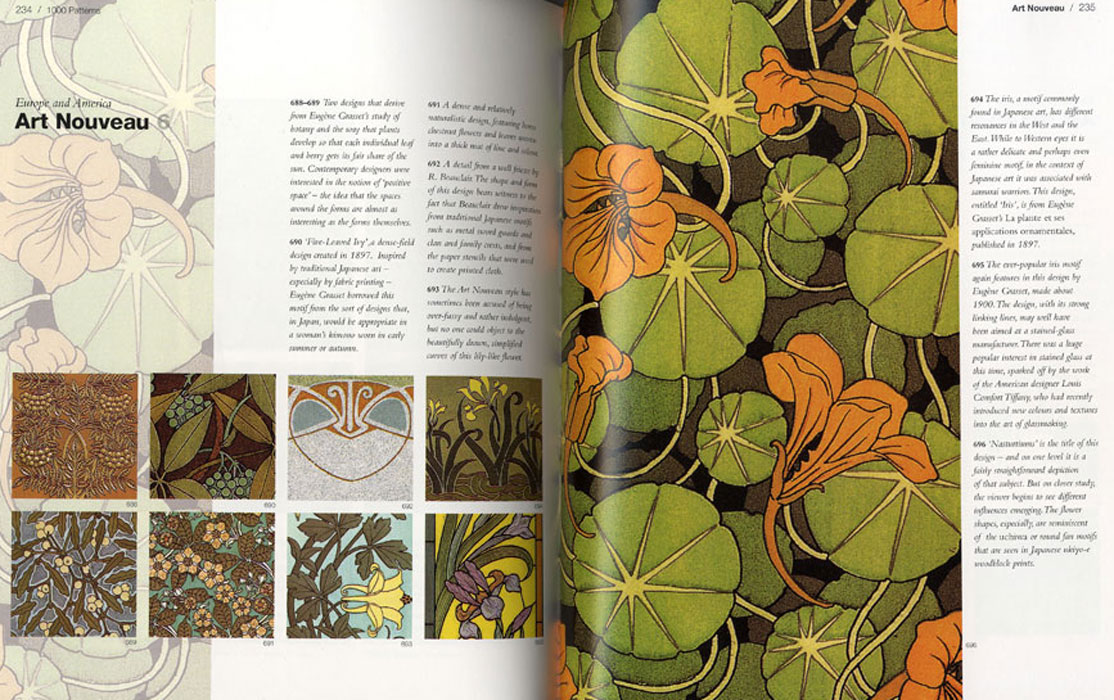 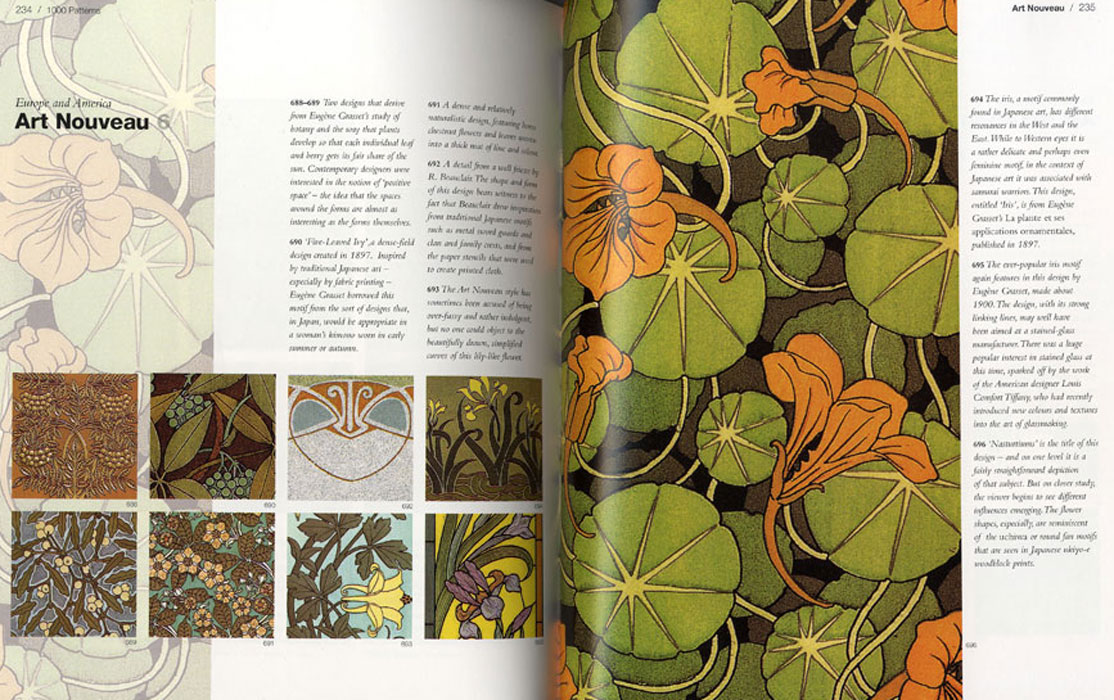 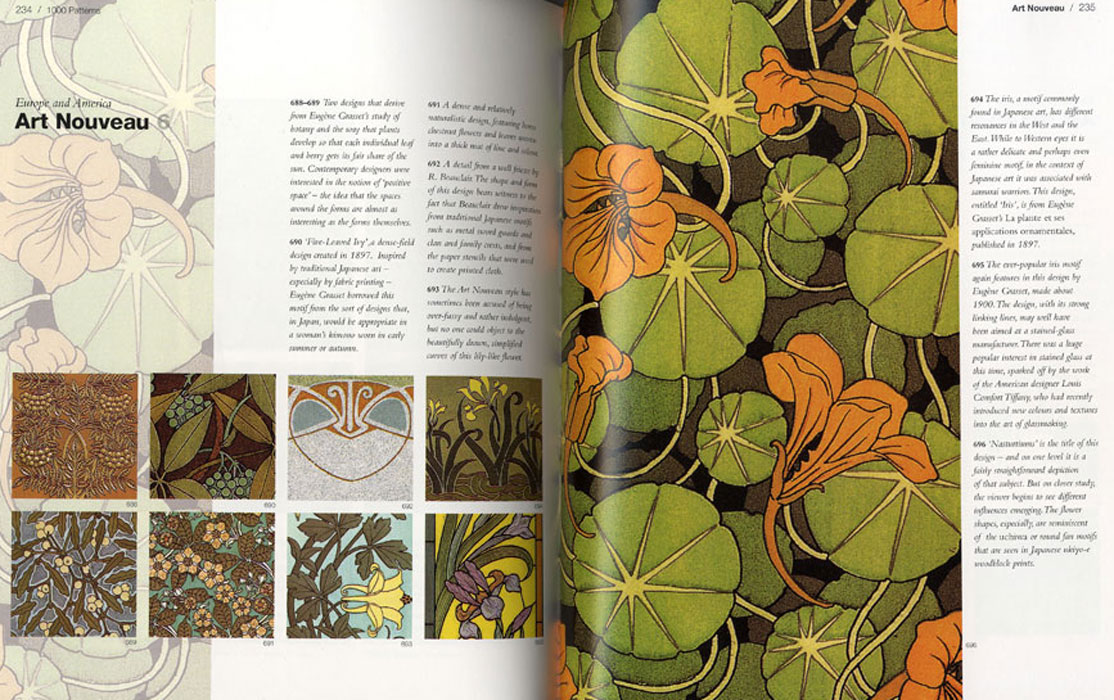 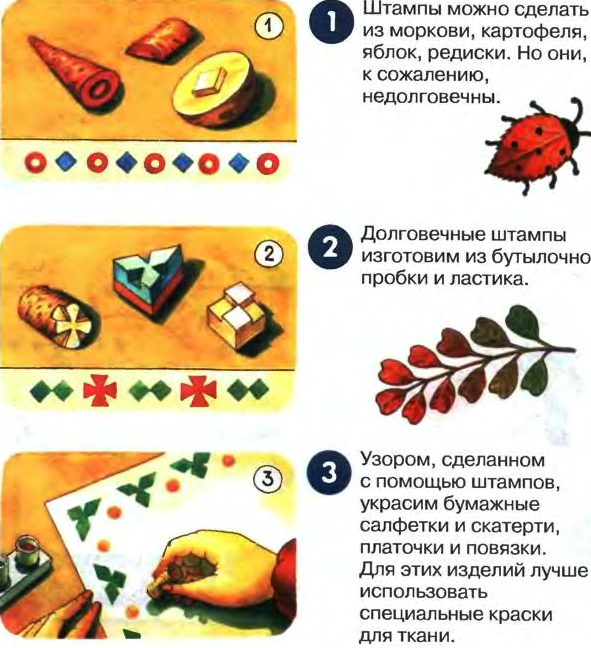 Творче завдання
Штампування 
на тканині
Варіант 1
Штамп можна виготовити  з картоплі, моркви, яблука, та вони не довговічні.
Довговічні можна виготовити з пляшкової пробки, чи звичайної резинки – стиранки.
В густу фарбу вмочи виготовлений штампі створи красивий орнамент.
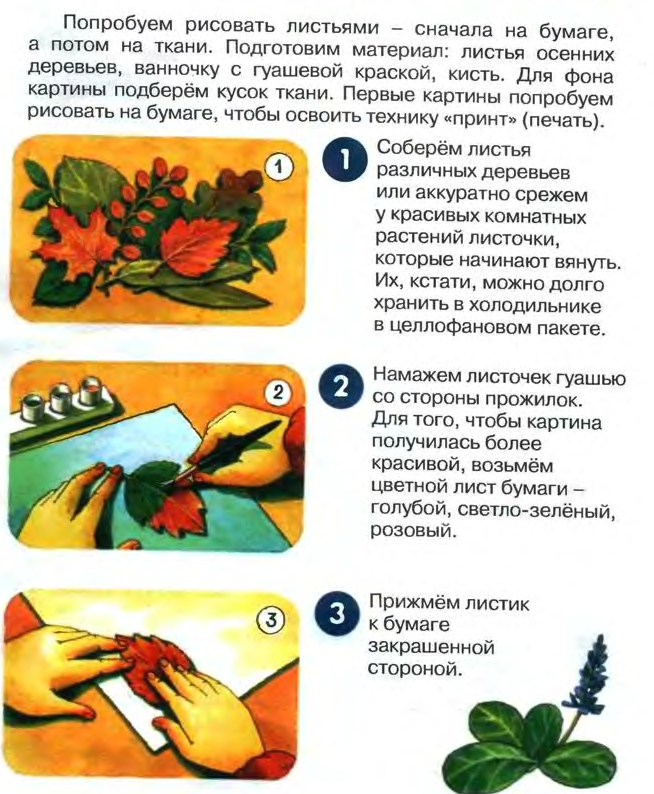 Малюємо на тканині
Варіант 2
Готуємо матеріали: Осіннє листя, ванночку з гуашшю, пензель.
Зафарбуй листок фарбою, з сторони, 
де краще видно прожилки.
 Для того, щоб малюнок був
 красивішим візьми тканину жовтого,
 світло – зеленого чи рожевого кольору.
Приклади листок до тканини боком,
 вмоченим у фарбу, злегка притискуючи.
 
Дай волю фантазії.
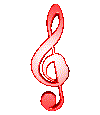 Варіант 3
Створення композиції
  ( техніка “батик”, малювання на тканині)
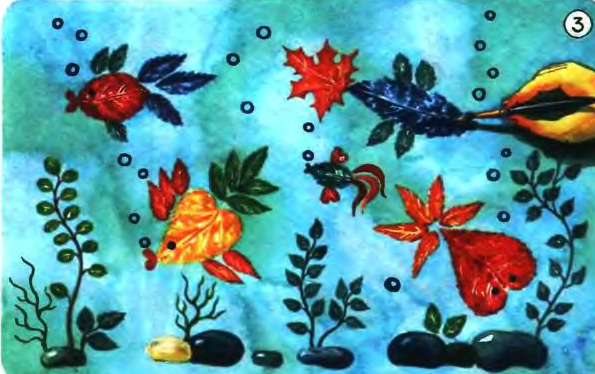 Пригадай, якою мовою користуються творці графіки , живопису, декоративного мистецтва та скульптури?
Випереджувальне
 завдання
Об’єднайтесь в дві групи і підготуйте мультимедійні картинні галереї одного з українських художників - графіків